ZŠ s MŠ Hladovka     Minulosť školy
Michal Škrabek, Dávid Šprlák, Jozef Hlina               

 Regionálna výchova

Šk.2012/2013
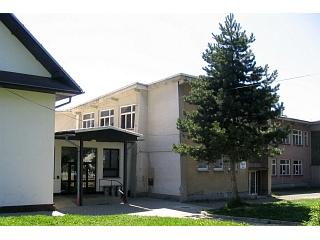 Prvá škola

Vznik novej školy
Prvá škola
Prvá rímsko-katolícka škola v Hladovke bola založená v R. 1817. Školská budova bola vybudovaná v R. 1820, ale jeden záznam uvádza aj rok 1813.
     Zo začiatku školu navštevovali iba chlapci, dievčatá do školy nechodili. Vyučovala sa latinčina, nemčina, slovenčina, náboženstvo a počty.
         Postupom rokov kapacita školy nepostačovala, tak sa „učebná sieň“ (ako v minulosti nazývali triedu) o pár metrov zväčšila. 
         Škola po pripojení k Poľsku  R, 1920 bola zničená a deti sa museli učiť doma od svojich rodičov. Až po spätnom pripojení k ČSR , vláda poskytla finančnú pomoc na opravu školy.
         Táto škola sa nachádzala pri rímsko-katolíckom kostole v Hladovke.
Vznik novej školy
Slávnostným výkopom základov 16. mája 1960 sa začala výstavba novej deväťročnej školy v Hladovke. Nový školu skolaudovali a dali do prevádzky         17. januára 1963. Skutočný nástup žiakov do novej budovy bol až 1. mája 1963. Pre nedostatok učiteľov sa na druhom stupni vyučovalo na dve zmeny.                  
          V tom čase bol riaditeľom školy Peter Jurči, a zástupcom riaditeľa Cyril Mores. Školu navštevovali žiaci z Vitanovej a Suchej Hory – druhý stupeň. Od r. 1994 vo Vitanovej zriadili ZŠ pre všetky ročníky a tak žiaci z tejto dediny prestali dochádzať do Hladovky.
          V roku 1997 sa dali do užívania nové priestory školy pre ročníky 1.-4.
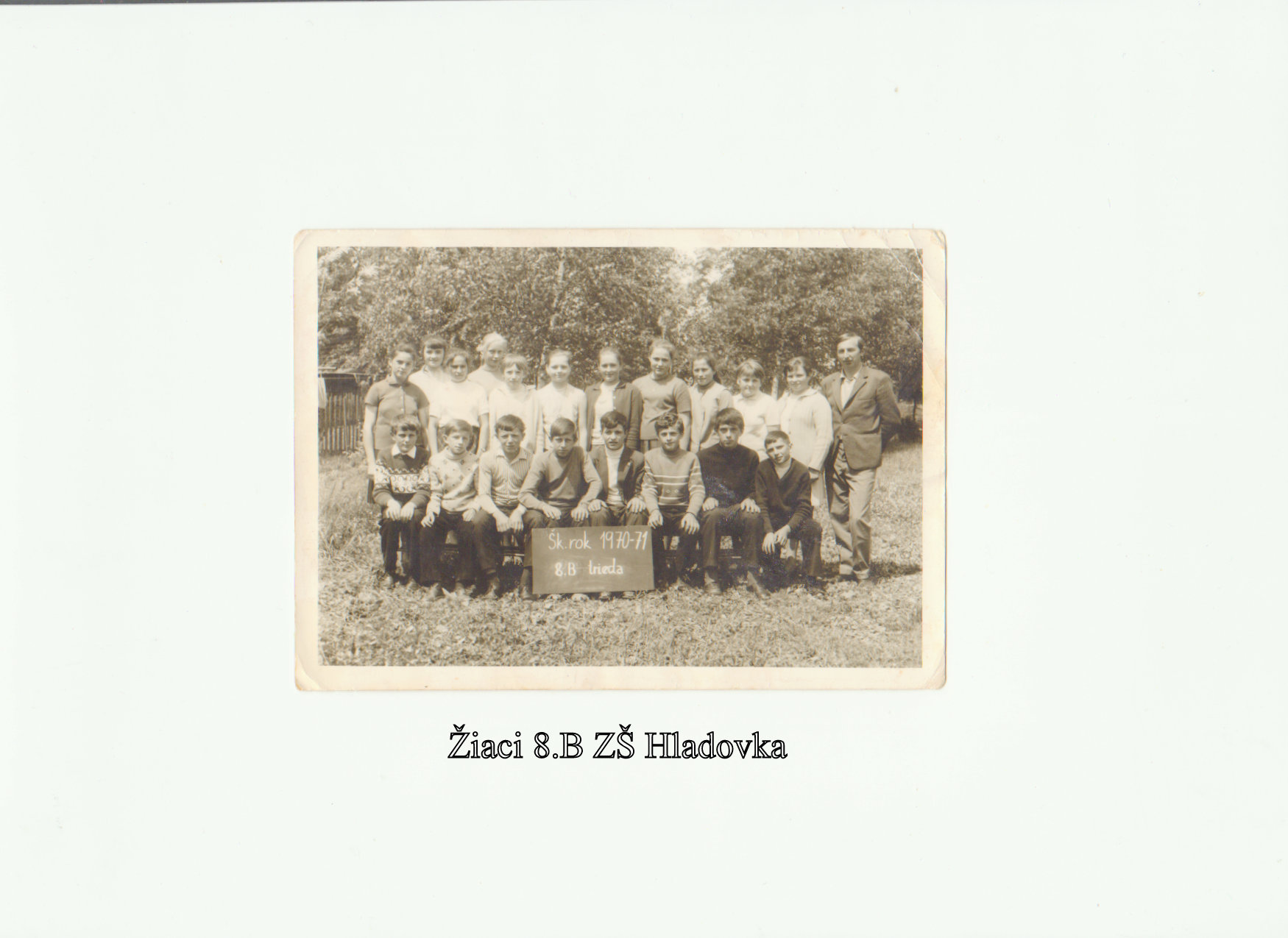 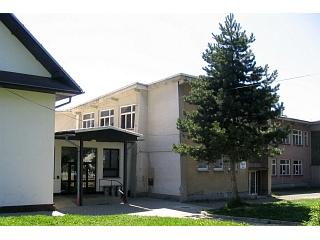 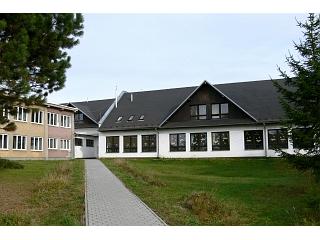 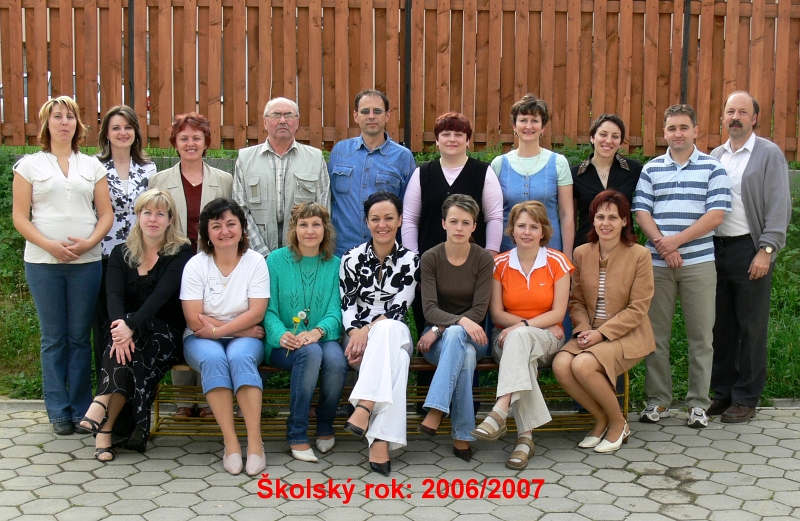 Ďakujeme za pozornosť
PaedDr. Jozef Golvoň, Monografia obce Hladovka
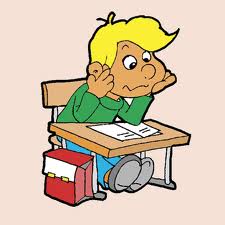